Supertato
Listen to the story here:
https://www.youtube.com/watch?v=rze89HB9u8g
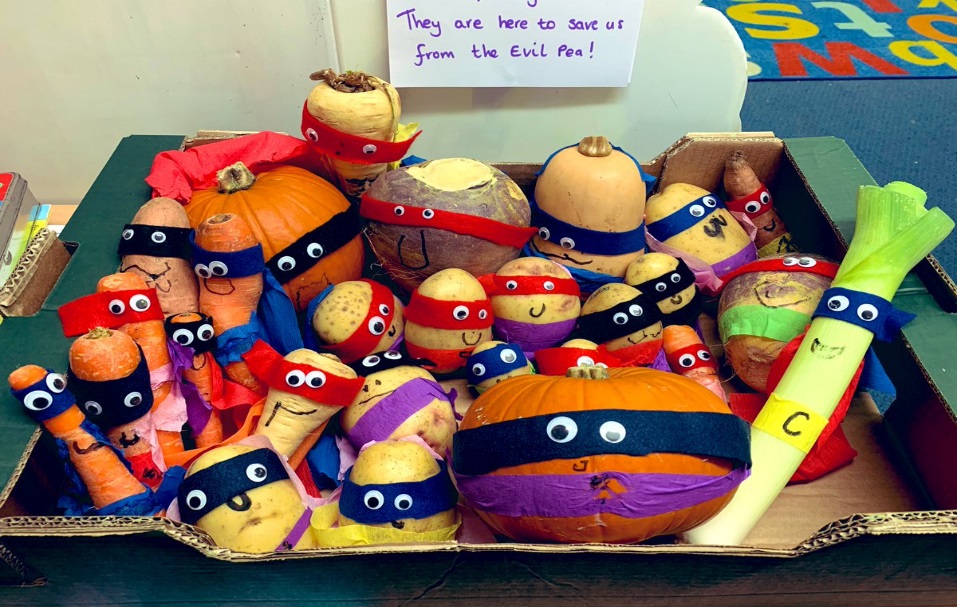 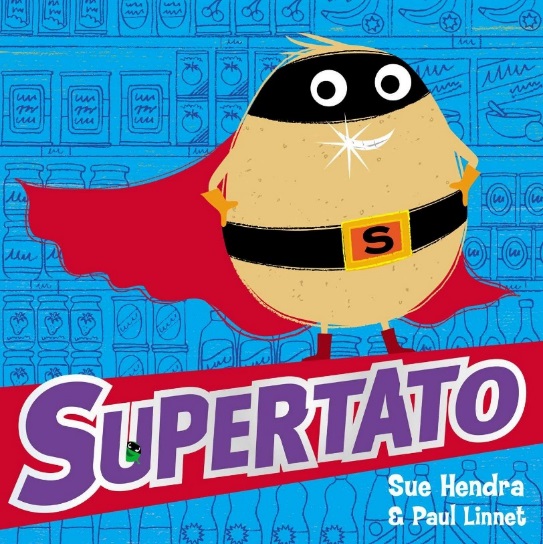 Can you make your own Super vegetable?
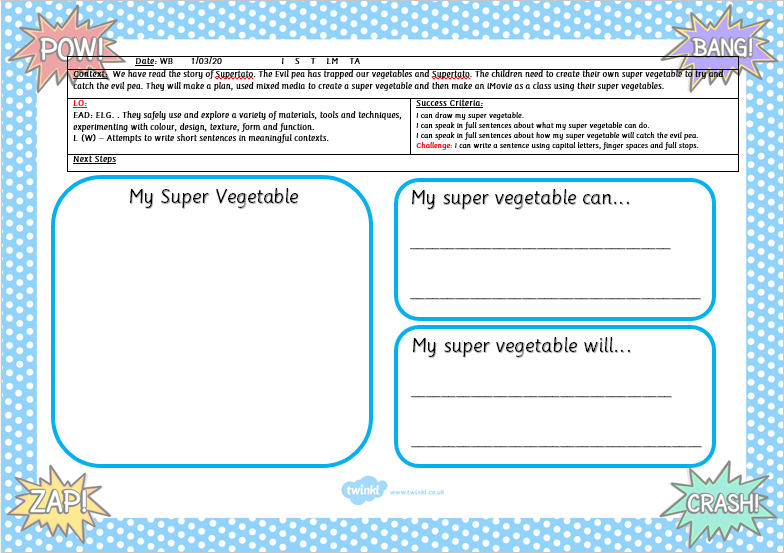 Optional writing activity in FS2 Home learning pack:

Draw and colour your super vegetable
Write about your super vegetable
Maths Activity: 
Listen to the song and encourage your child to sing along to it:
 https://www.youtube.com/watch?v=ShqXL-zfLxY
Optional maths activity in FS2 Home learning pack:

Read the number sentence and solve the subtraction sums. 
Write the answer in the box.
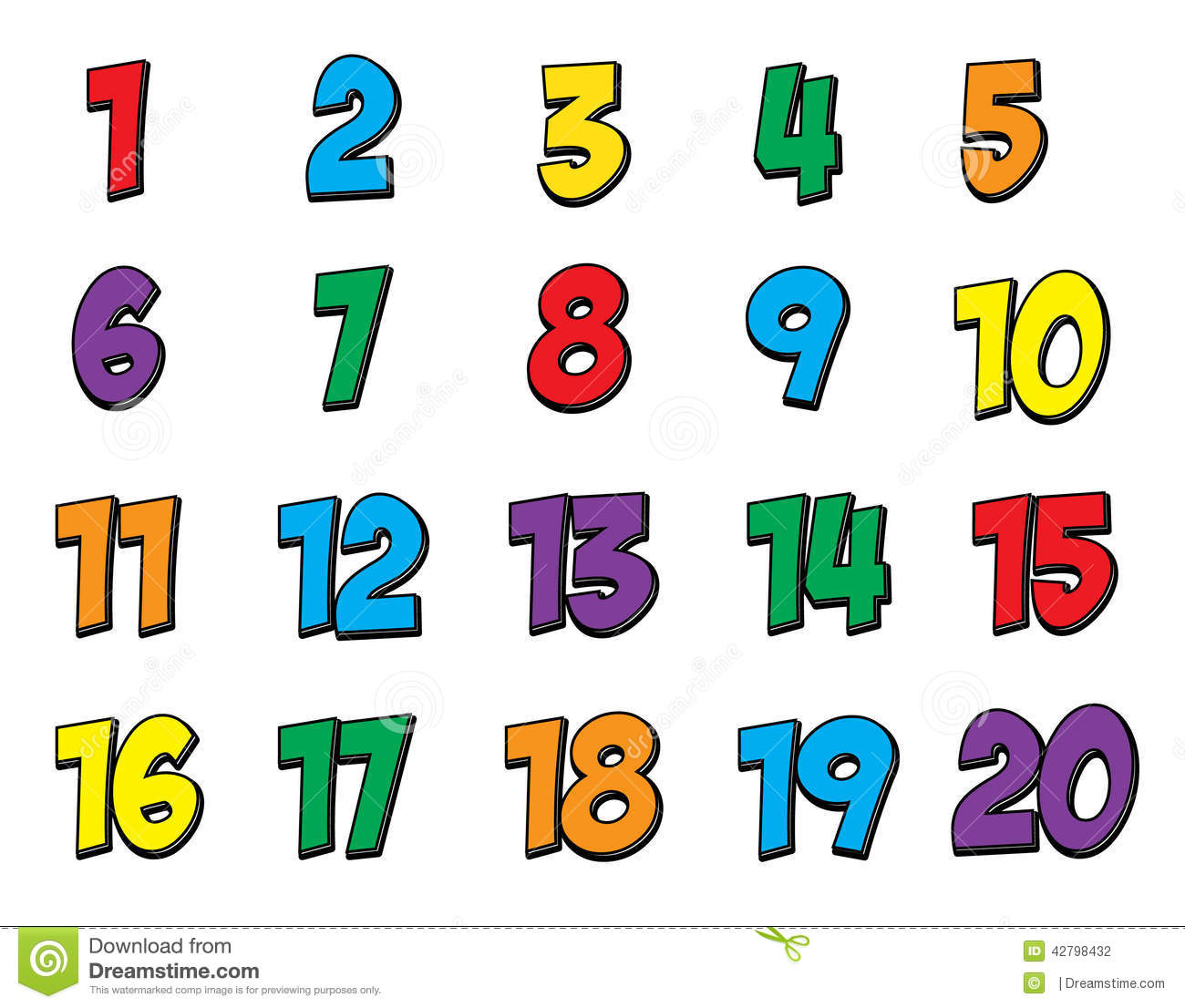 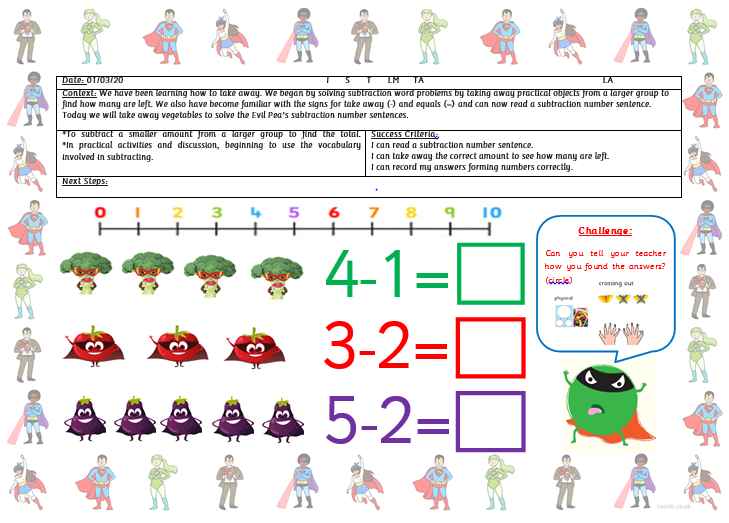 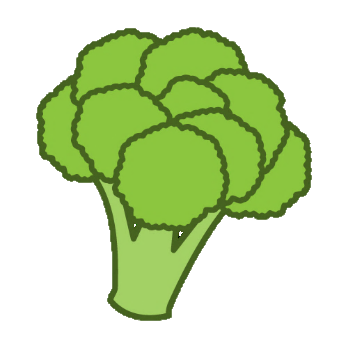 Do you have any vegetables in your home to count?
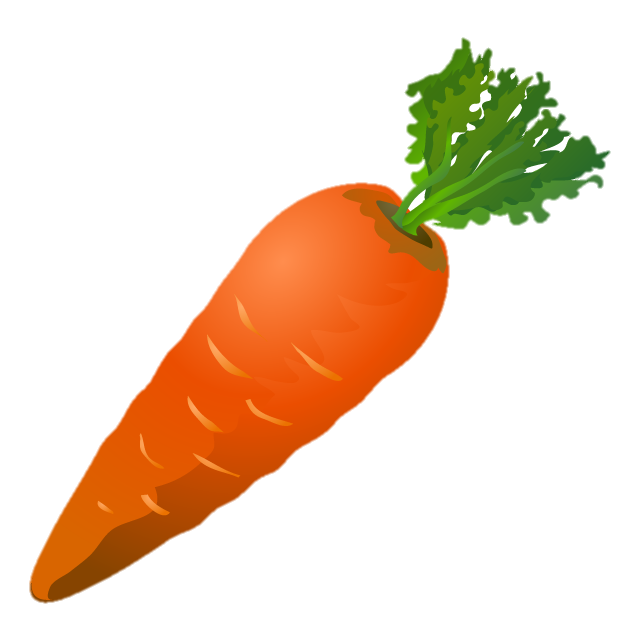 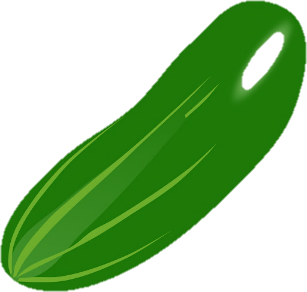